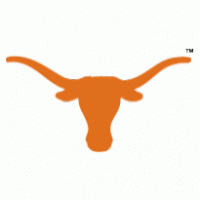 Characteristics of Lake Ralph Hall,Upper Trinity Basin, Texas
Mosaed AlraSHIDI
11/18/2014
GIS in Water Resources Fall/2014
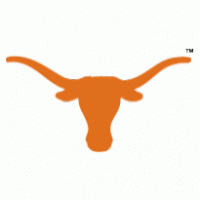 Background
Upper Trinity.
 Existing water.
 Water needs in future.
Source: City of Ladonia Website
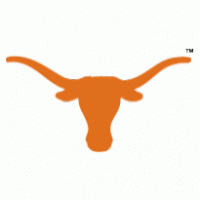 Lake Ralph Hall
Reservoir Specifications:
 Volume = 180,000 acre-ft
 Surface Area = 7,605 acres
 Time to Fill Reservoir = 3 years
Source: City of Ladonia Website
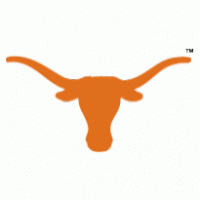 Project Objectives
Create Maps in ArcGIS.
 Construct a Relationship Between Reservoir Characteristics.
 Estimate Time to Fill Reservoir.
 Compare Between Proposed Reservoir and ArcGIS Results.
 Perform a Flood Frequency Analysis.
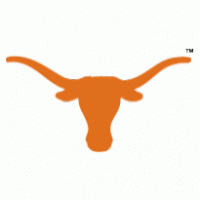 Mapping
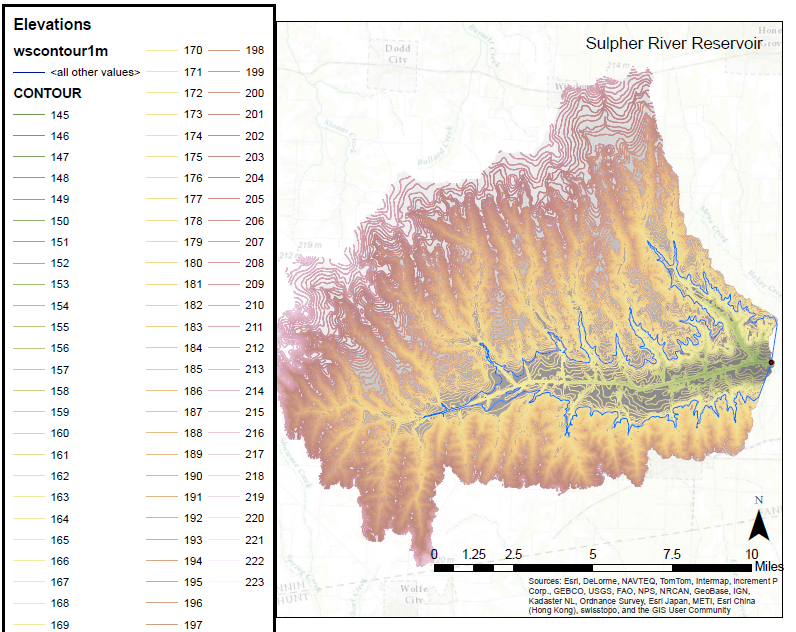 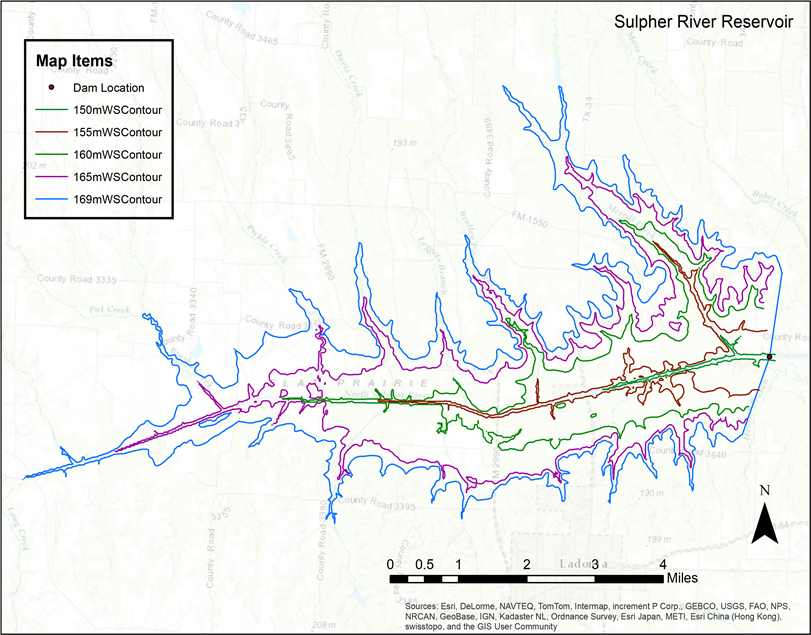 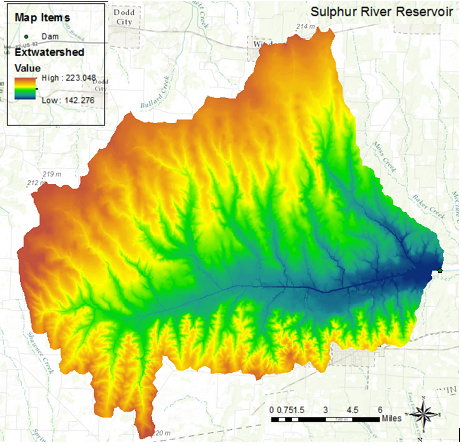 Dam Location.
 DEM 30m / Watershed.
 Contours 1m.
 Extracting Specific Elev.
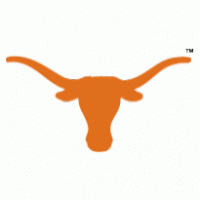 Comparison_Visually
Proposed Layout
Map Created by ArcGIS
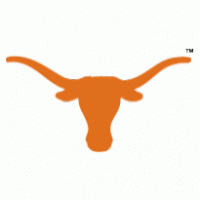 Comparison_Volume
Our estimation:
          Volume= 178,000 acre-ft
 Proposed:
        Volume= 180,000 acre-ft

 Elev. above sea level= 555 (ft)

 Bare earth elev. = 473 (ft)

 Dam height = 82 (ft)
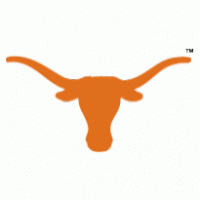 Comparison_Surface Area
Our estimation:
    Surface Area = 8,000 acres
  Proposed:
     Surface Area = 7,605 acres

 Difference = 5.2% due to different      DEM resolutions
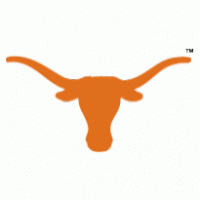 Reservoir Filling
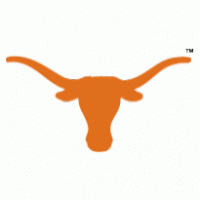 Comparison_Time
Our Estimated Time:
        Time to Fill Reservoir = 31 months
 Proposed: 
        Time to Fill Reservoir = 36 months

 Difference = 13.8% due to different starting time (Wet/Dry season)
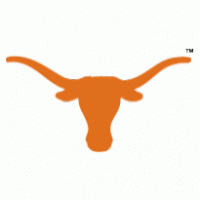 Flood Frequency Analysis
Data Source: USGS website
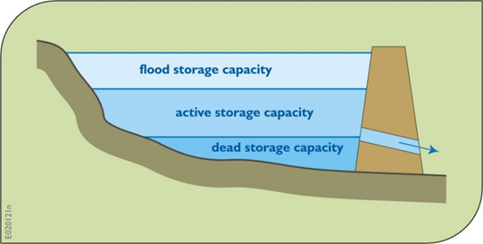 Separated storage capacities of reservoirs (Loucks& Beek book)
http://nwis.waterdata.usgs.gov/tx/nwis/peak?site_no=07343000&agency_cd=USGS&format=gif
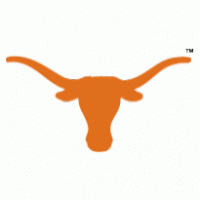 Flood Frequency Analysis
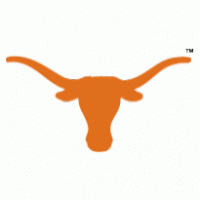 Flood Frequency Analysis
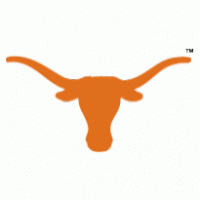 New Reservoir Map
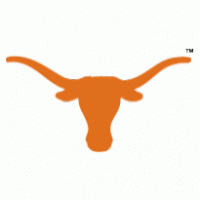 Future Work
Water Balance of the Reservoir (NASA Land Data Assimilation System).

 Time Series Analysis(AR(1), AR(2), ARMA(1,1)) for the N. Sulphur River. 
        * To generate synthetic data from 2015 to 2018.
         * Data Source:    http://waterdata.usgs.gov/tx/nwis/dv/?site_no=07343000&agency_cd=USGS&amp;referred_module=sw
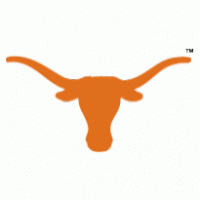 Acknowledgements
Drs. David Maidment & Paola Passalacqua.
 TA: Gonzalo Espinoza
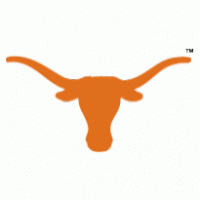 References
Dr. Maidment Website: http://www.caee.utexas.edu/prof/maidment/giswr2013/giswr2013.htm
 Dr. Paola Class: Stochastic Hydrology 
  Helsel D.R., and R.M. Hirsch, Statistical Methods in Water Resources, Techniques of Water Resources Investigations Book 4, Chapter A3, September 2002, available free  of charge at: http://pubs.usgs.gov/twri/twri4a3/html/pdf_new.html 
 Kite, G.W., Frequency and Risk Analyses in Hydrology, Water Resources Publications, Fort Collins, CO, 1977.
 Loucks, Daniel P. and Eelco van Beek, Water Resources Systems Planning and Management:  An Introduction to Methods, Models and Applications, UNESCO, Paris, 2005
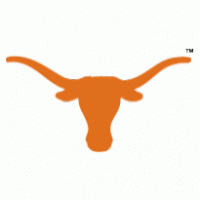 Thank you!Questions?